Государственное бюджетное дошкольное образовательное учреждение детский сад №82 Красносельского района
 Санкт-Петербурга
Цикл мастер-классовдля родителей и детей«Матрёшка» «Куколка»
Павлова Ирина Александровна
воспитатель высшей квалификационной категории
Прочанкина Светлана Вацлавовна
воспитатель высшей квалификационной категории
Цикл мастер-классовдля родителей и детей
Цель: непосредственное вовлечение родителей в образовательную деятельность
Задачи:
Содействовать созданию атмосферы доброжелательности, взаимопонимания, эмоционально-насыщенного общения и сотрудничества родителей и детей
Воспитывать интерес к народному творчеству
Развивать художественно-эстетический вкус детей и родителей
МАТРЁШКА
Мастер-класс для родителей и детей старшей группы №9
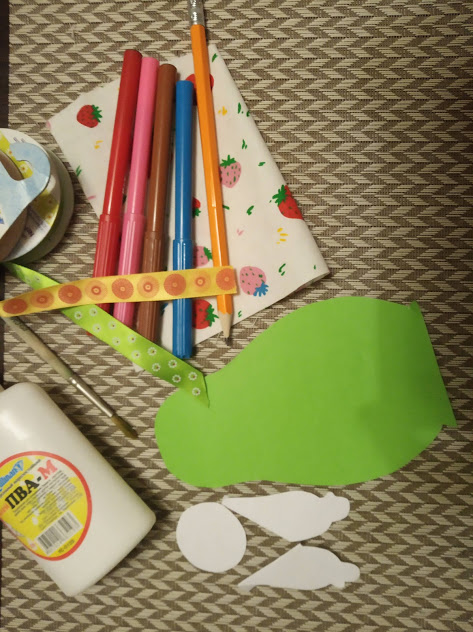 Нам понадобится:
Картон, бумага
Ткань
Клей ПВА
Фломастеры, карандаши
Тесьма для украшения
Магнит, скотч
Платочек
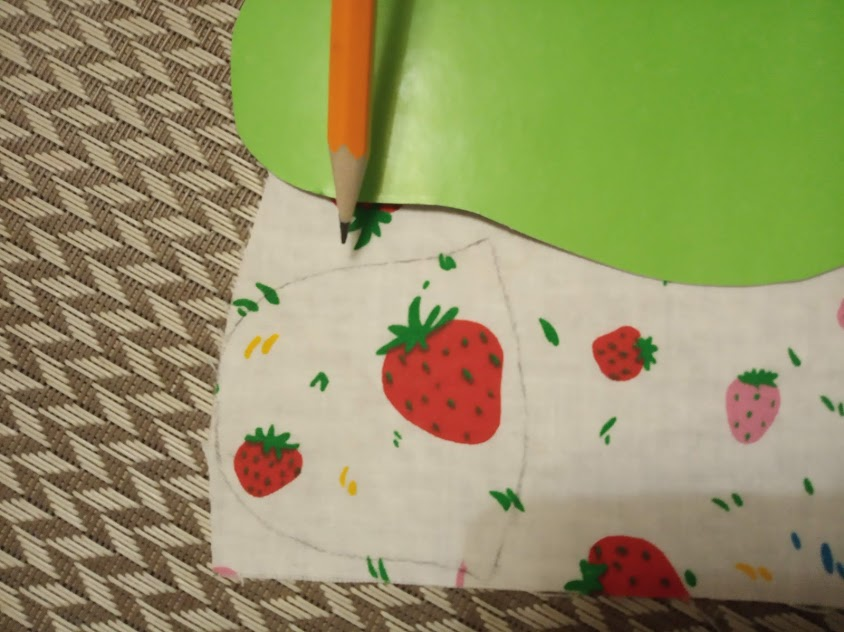 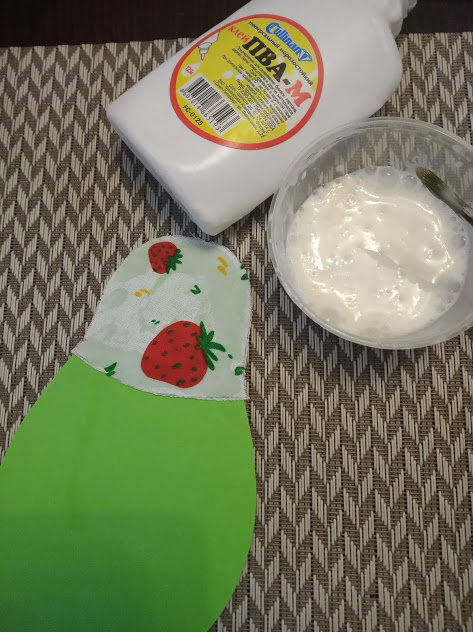 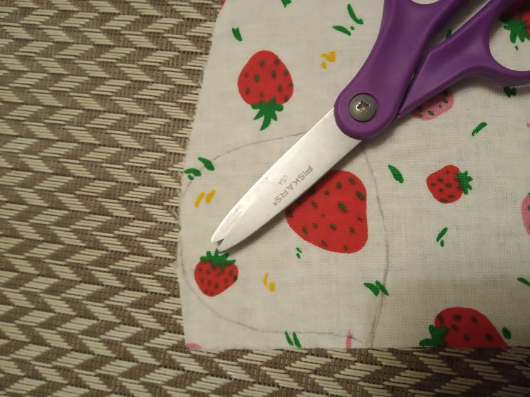 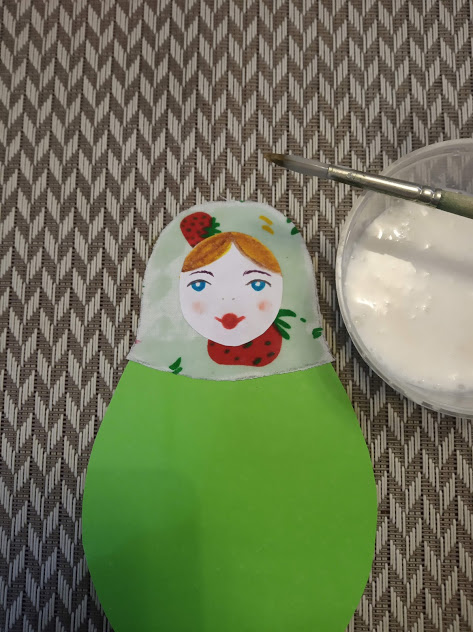 Лицо
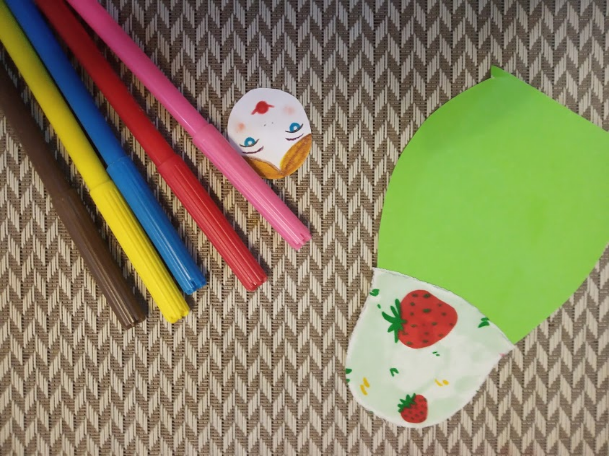 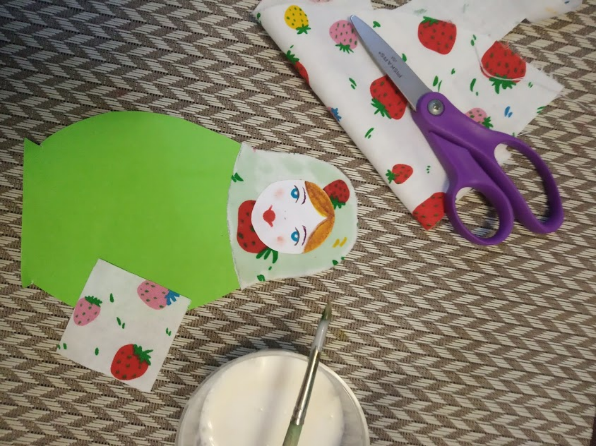 Передник
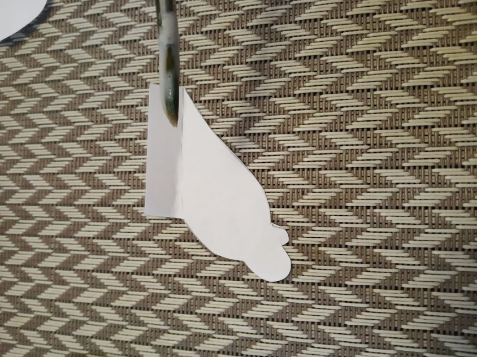 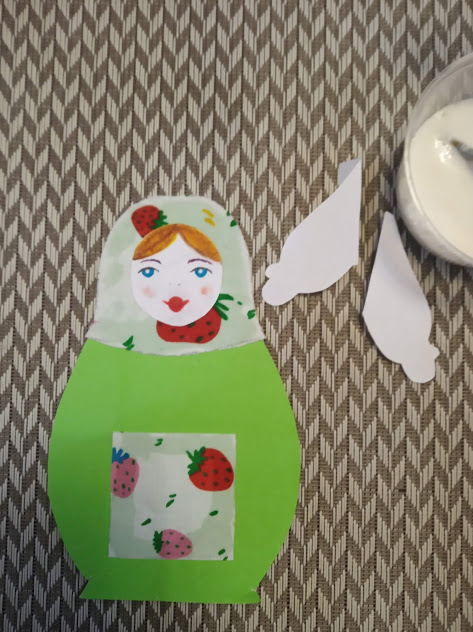 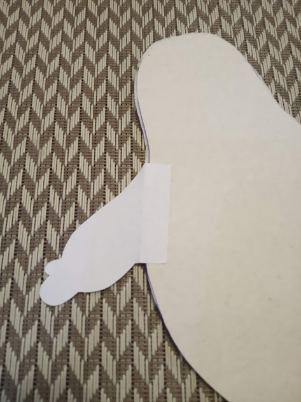 Руки
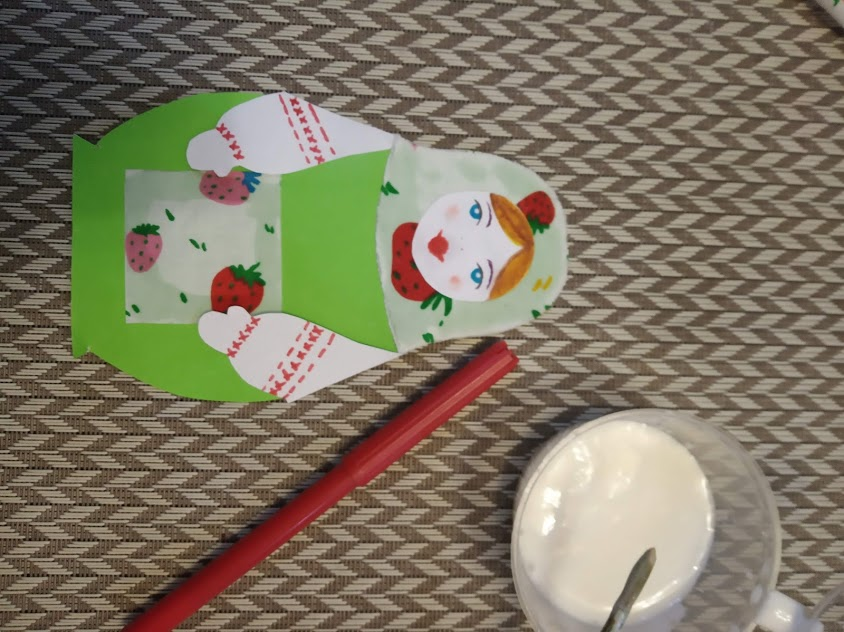 Украшаем рукава
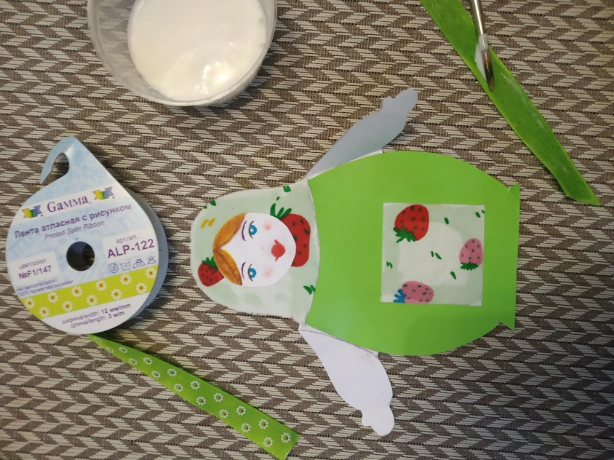 Детали
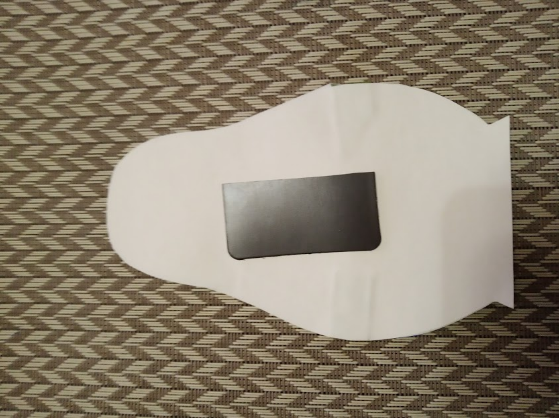 Магнит
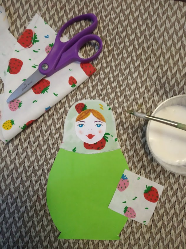 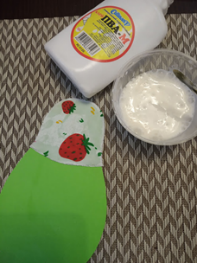 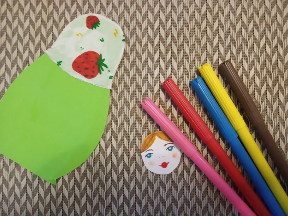 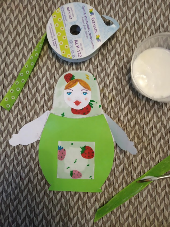 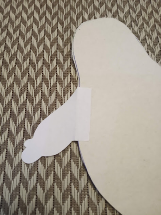 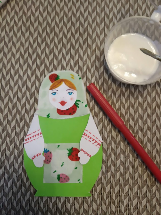 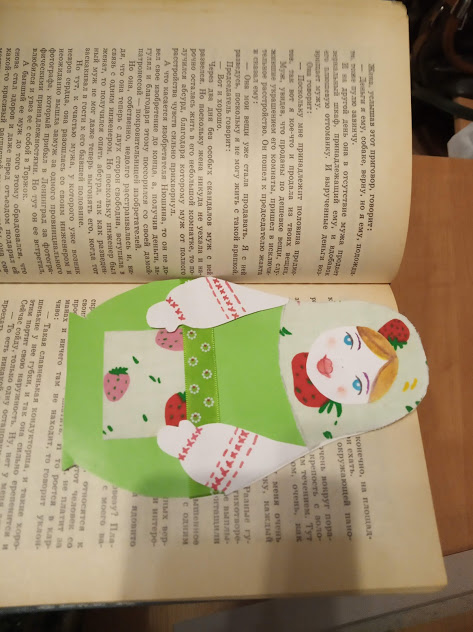 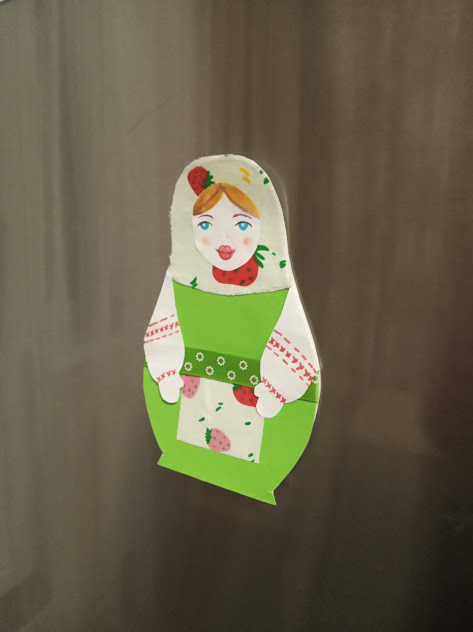 Магнит на холодильник
Закладка для книги